原油期货风险控制业务培训
2017年5月
目录
实控账户管理
异常交易监控
原油期货
风控体系
涨跌停板制度
强行平仓制度
持仓限额制度
保证金制度
风险警示制度
大户持仓报告
制度
2
保证金制度
出现下列情况时，能源中心根据市场风险情况，以公告的形式调整交易保证金水平:
（一）持仓量达到一定的水平时;
（二）临近交割期时;
（三）连续数个交易日的累计涨跌幅达到一定水平时;
（四）连续出现涨跌停板时;
（五）遇国家法定长假时;
（六）市场风险明显变化时;
（七）必要的其他情况。

对同时适用规定的两种或两种以上交易保证金比例的期货合约，按最高值收取交易保证金
3
保证金制度
时间梯度变化
  原油期货合约根据上市运行不同阶段调整交易保证金的最低收取标准









与石油沥青品种相比，取消了按合约持仓规模变化进行的保证金水平梯度调整，同时取消交割月份的第一交易日起15%梯度设置
03
02
01
最后交易日
前二个交易日起


20%
交割月前第一月
第一个交易日起

10%
合约挂牌之日起

5%
4
保证金制度
时间梯度变化（以SC1608合约为例，2016年7月29日为最后交易日）










  
以上交易保证金数据为最低收取标准。根据原油期货上市初期的市场环境，我所将保证金收取水平设置为合约价值的X%，确保市场风险可控、可承受。
20%
10%
5%
5
保证金制度
价格大幅波动时调整保证金水平：
采取单边或双边、同比例或不同比例、部分或全部会员、境外特殊参与者提高交易保证金
 限制部分或全部会员、出金
 暂停部分或全部会员、境外特殊参与者开新仓
 调整涨跌停板幅度， 但调整后的幅度不超过20% 
限期平仓
强行平仓
连续三个交易日累计涨跌幅达到12%
连续四个交易日累计涨跌幅达到14%
连续五个交易日累计涨跌幅达到16%
6
涨跌停板制度
涨跌停板

涨跌停板（又称每日价格最大波动限制）是指合约在一个交易日中的交易价格不得高于或者低于规定的涨跌幅度，超过该涨跌幅度的报价将被视为无效，不能成交。
原油期货标准合约的涨跌停板设置为不超过上一交易日结算价的±4%

单边市

单边市是指涨（跌）停板单边无连续报价，即某一期货合约在某一交易日收盘前5分钟内出现只有停板价位的买入（卖出）申报、没有停板价位的卖出（买入）申报，或者一有卖出（买入）申报就成交、但未打开停板价位，且最新价与涨（跌）停板价格一致的情况
7
涨跌停板制度
出现单边市调整涨跌停板及保证金水平
当某原油期货合约在某一交易日（该交易日称为D1交易日，以下几个交易日分别称为D2、D3交易日）出现单边市，将按下表所示提高涨跌停板幅度和保证金水平：
8
涨跌停板制度
出现连续三个同方向单边市：
当原油期货某合约在某一交易日和随后的两个交易日（分别记为D1交易日、D2交易日、D3交易日）出现连续3天达到同方向单边市时：

① 若D3交易日是该合约的最后交易日，则该合约直接进入交割；
② 若D4交易日是该合约的最后交易日，则D4交易日该合约按D3交易日的涨跌停板和保证金水平继续交易；

除上述两种情况之外，能源中心在D3交易日根据市场情况决定对该期货合约实施下列两种措施中的任意一种：
9
涨跌停板制度
出现连续三个同方向单边市（接上页）：
若连续三日出现同方向单边市时，D3交易日根据市场情况决定选择下列两种措施的一种：
继续交易
暂停交易
措施一：在D4交易日按规定提高交易保证金、调整涨跌停板幅度为D1交易日涨跌停板幅度的基础上增加7个百分点；等措施
措施二：D4交易日采取以下任一方案：
方案1
方案2
D4交易日结算时按一定原则执行强制减仓
在D5交易日按规定提高保证金、调整涨跌停板等措施
10
涨跌停板制度
出现连续三个同方向单边市：
措施一：D3交易日，能源中心决定并公告在D4交易日采取单边或双边、同比例或不同比例、部分会员或全部会员提高交易保证金，暂停部分或全部会员、境外特殊参与者开新仓，调整涨跌停板幅度为D1交易日涨跌停板幅度的基础上增加7个百分点，限制出金，限期平仓，强行平仓等措施中的一种或多种化解市场风险

①若D4交易日该期货合约的涨跌幅度未达到当日涨跌停板，则D5交易日该期货合约的涨跌停板幅度和交易保证金比例均恢复正常水平

②若D4交易日该期货合约的涨跌幅度与D3交易日同方向再达到当日涨跌停板，则宣布为异常情况，并按有关规定采取风险控制措施

③若D4交易日该期货合约的涨跌幅度与D3交易日反方向达到当日涨跌停板，则视作新一轮单边市开始，该日即视为D1交易日，下一日交易保证金和涨跌停板参照上述规定执行
11
涨跌停板制度
出现连续三个同方向单边市：
措施二：D3交易日结束后，能源中心决定并公告暂停交易一天。D4交易日，能源中心决定并公告采取以下任一方案：

方案一：在D5交易日采取单边或双边、同比例或不同比例、部分会员或全部会员提高交易保证金，暂停部分或全部会员、境外特殊参与者开新仓，调整涨跌停板幅度，限制出金，限期平仓，强行平仓等措施中的一种或多种化解市场风险，但调整后的涨跌停板幅度不超过20%

方案二：在D4交易日结算时执行强制减仓制度，将D3交易日闭市时以涨跌停板价申报的未成交平仓报单，以D3交易日的涨跌停板价，与该期货合约净持仓盈利客户（或非期货公司会员、境外非经纪参与者）按持仓比例自动撮合成交。同一客户持有双向持仓，则首先平自己的持仓，再按上述方法平仓
12
持仓限额制度
时间梯度持仓限额：
持仓限额是指能源中心规定的会员、境外特殊参与者、境外中介机构或者客户的持仓量的最大数额
原油期货合约在不同时期的限仓比例和持仓限额按照下表执行：
注：以上持仓量数据均为单向计算。
13
持仓限额制度
≥7.5万手
期货公司会员
境外特殊经纪参与者
境外中介机构
25%
一般持仓限额
3000手
客户
1500手
非期货公司会员
500手
境外特殊非经纪参与者
交割月前三月
交割月前二月
交割月前一月
挂牌日
14
持仓限额制度
能源中心对具有实际控制关系的客户、非期货公司会员和境外特殊非经纪参与者的持仓合并计算。

不同期货品种的具体情况，分别确定每一品种每一月份期货合约的限仓数额；
某一月份期货合约在其交易过程中的不同阶段，分别适用不同的限仓数额，临近和进入交割月份的期货合约限仓数额从严控制；
期货公司会员、境外特殊经纪参与者和境外中介机构实行比例限仓，非期货公司会员、境外特殊非经纪参与者和客户实行数额限仓；
套期保值交易持仓、套利交易持仓的限额由能源中心根据《上海国际能源交易中心交易细则》审批确定。
15
持仓限额制度
非期货公司会员、境外特殊非经纪参与者或者客户的一般持仓和套利交易持仓，累计不得超过该期货合约在不同时期一般持仓的限仓比例（或者持仓数额）规定加上该时期获批的套利交易持仓额度之总和
客户持仓规定
一般及套利持仓
套利交易额度
套保持仓
一般持仓限额
套期保值额度
16
6/1
7/19
持仓限额制度
原油期货合约最后交易日前第八个交易日收市后，不能交付或者接收能源中心规定发票的自然人客户该期货合约的持仓应当为0手。
自最后交易日前第七个交易日起，对该自然人客户的交割月份持仓直接由能源中心强行平仓。
自然人客户在SC1608持仓限额变化情况：
3000手
1500手
500手
0手
7/1
17
持仓限额制度
期货公司会员、境外特殊经纪参与者的持仓数量不得超过能源中心规定的持仓限额；达到或者超过持仓限额的，不得同方向开新仓

境外中介机构在同一或不同期货公司会员、境外特殊经纪参与者处的所有持仓的合计数，达到或超过能源中心持仓限额的，下一交易日不得开新仓

非期货公司会员、境外特殊非经纪参与者、客户持仓不得超出能源中心持仓限额；超过持仓限额的，能源中心可以执行强行平仓
18
大户持仓报告制度
报告标准：
①客户、会员、境外特殊参与者某期货合约的买（卖）持仓（同一方向上一般持仓与套利持仓合并计算，下同）达到能源中心规定的一般持仓限额的100%时
②境外中介机构的买（卖）持仓达到能源中心一般持仓限额的60%时

  应当主动于下一交易日15:00前报告

报告途径：
①会员、境外特殊参与者直接向能源中心提交大户持仓报告
②境外中介机构通过其委托交易结算的期货公司会员或境外特殊经纪参与者提交大户持仓报告
③客户应当通过期货公司会员或者境外特殊经纪参与者提交大户持仓报告。客户委托境外中介机构从事期货交易的，应当委托境外中介机构通过期货公司会员或境外特殊经纪参与者报告
19
[Speaker Notes: 客户未报告的，所在的期货公司会员、境外经纪参与者或境外中介机构应当向能源中心报告。能源中心也可以指定并通知有关期货公司会员、境外经纪参与者或境外中介机构报送。]
大户持仓报告制度
报告义务：
客户在不同期货公司会员、境外特殊经纪参与者、境外中介机构处的持仓数额合计达到报告标准，客户应当主动报送
客户未报告的，所在的期货公司会员、境外特殊经纪参与者或境外中介机构应当向能源中心报告
能源中心也可以指定并通知有关期货公司会员、境外特殊经纪参与者或境外中介机构报送
期货公司会员、境外特殊经纪参与者、境外中介机构应当对达到能源中心报告标准的客户所提供的材料进行初审，保证客户所提供的材料的真实性和准确性
指定报告：
能源中心可以根据市场风险状况，指定会员、境外特殊参与者、境外中介机构或客户提交大户持仓报告或进一步提交其他说明材料
20
[Speaker Notes: 能源中心可以不定期地对会员、境外特殊参与者、境外中介机构或客户提供的材料进行核查。]
强行平仓制度
1
2
3
4
5
6
为控制市场风险，实行强行平仓制度
会员结算准备金余额小于零，且未能补足
非期货公司会员、境外特殊非经纪参与者、客户持仓数量超出持仓限额规定的
持仓未调整为相应整数倍或不符合交割要求
违规受到强行平仓处罚的
根据紧急措施应当实行强行平仓的
其他应当实行强行平仓的
21
[Speaker Notes: （一）会员、境外特殊非经纪参与者结算准备金余额小于零，并未能在规定时限内补足的; 
（二）非期货公司会员、境外特殊非经纪参与者、客户持仓数量超出持仓限额规定的;
（三）会员、境外特殊参与者、境外期货中介机构、客户相关上市品种持仓没有在规定的时间内按要求调整为相应整数倍的或者不符合交割要求的；
（四）因违规受到能源中心强行平仓处罚的; 
（五）根据能源中心的紧急措施应当实行强行平仓的; 
   （六）其他应当实行强行平仓的。]
强行平仓制度
STEP
01
通知
会员
STEP
02
自行平仓
STEP
03
能源中心执行强行平仓
22
[Speaker Notes: （一）通知。能源中心以强行平仓通知书的形式向有关会员、境外特殊参与者下达强行平仓要求。除能源中心特别送达以外，强行平仓通知书随当日结算数据发送。会员、境外特殊非经纪参与者可以通过会员（含境外特殊参与者，下同）服务系统获得。境外特殊经纪参与者、境外期货中介机构的强行平仓通知书送达至为其结算的期货公司会员，期货公司会员应当及时通知相关境外特殊经纪参与者、境外期货中介机构。
 请期货公司会员重点测试境外期货中介机构下客户强平，在签订协议中予以明确。]
强行平仓制度
强行平仓的执行：
     
强行平仓先由会员、境外特殊参与者自己执行，时限除特别规定外，一律为每个交易日开市后第一节交易时间内
若时限内未执行完毕，则强制执行
因结算准备金小于零而被要求强行平仓的，在保证金补足前，禁止相关会员及委托其结算的境外特殊参与者、境外中介机构、客户的开仓交易

连续交易下第一节交易时间为前一个交易日的连续交易开始至当日10:15
23
强行平仓制度
强平持仓的确定：结算准备金余额小于零：
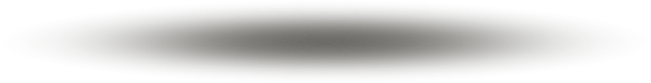 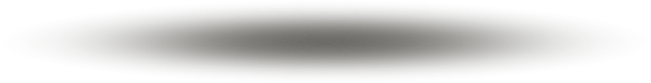 01
先一般和套利持仓
后套保持仓
02
先持仓量大合约
后持仓量小合约
结算准备金不足
且能源中心强平
03
先亏损大客户
后亏损小客户
04
多个会员需要强平
先追加保证金大会员
后追加保证金小会员
24
强行平仓制度
强平持仓的确定：超仓
对非期货公司会员、境外特殊非经纪参与者、客户的超仓部分进行强行平仓
若期货公司会员、境外特殊经纪参与者、境外中介机构和客户同时超仓，则先对超仓的客户进行平仓
若同时出现结算准备金余额小于零和超仓的情况，先按超仓的情况确定强行平仓的持仓，再按结算准备金余额小于零的情况确定强行平仓的持仓

强平持仓的确定：违规、紧急措施等
强行平仓持仓根据涉及的会员、境外特殊参与者、境外中介机构和客户具体情况确定
25
风险警示制度
警示制度：
能源中心实行风险警示制度。当必要时，可以分别或同时采取要求报告情况、谈话提醒、书面警示、公开谴责、发布风险警示公告等措施中的一种或多种，以警示和化解风险

报告情况和谈话提醒：
期货价格异常的；交易异常的；持仓异常的；会员资金异常的；涉嫌违规的；接到投诉的；涉及司法调查的；其他情形。

公开谴责：
不按要求报告情况或者谈话的; 隐瞒事实，瞒报、错报、漏报重要信息的;销毁违规违约证明材料, 不配合调查的;经查实存在欺诈客户行为的;经查实参与分仓或者操纵市场的;认定的其他违规行为。
26
实控关系账户认定
实质重于形式：八种情形
期货公司会员、境外特殊经纪参与者、境外中介机构告知客户申报要求
客户主动申报
27
[Speaker Notes: 提醒期货公司会员在客户开户时提醒客户主动申报实控关系]
实控关系账户认定
（一）行为人作为他人的控股股东，即行为人的出资额占他人资本总额50%以上或者其持有的股份占他人股本总额50%以上的股东，出资额或者持有股份的比例虽然不足50%，但依其出资额或者持有的股份所享有的表决权已足以对股东会、股东大会的决议产生重大影响的股东；
（二）行为人作为他人的开户授权人、指定下单人、资金调拨人、结算单确认人或者其他形式的委托代理人；
（三）行为人作为他人的法定代表人、主要合伙人、董事、监事、高级管理人员等，或者行为人与他人的法定代表人、主要合伙人、董事、监事、高级管理人员等一致的；
（四）行为人与他人之间存在配偶关系；
（五）行为人与他人之间存在父母、子女、兄弟姐妹等关系，且对他人期货账户的日常交易决策具有决定权或者重大影响；
（六）行为人通过投资关系、协议、融资安排或者其他安排，能够对他人期货账户的日常交易决策具有决定权或者重大影响；
（七）行为人对两个或者多个他人期货账户的日常交易决策具有决定权或者重大影响；
（八）能源中心认定的其他情形。
28
异常交易处理标准
大额报撤单（300手）
50次
频繁报撤单：500次
客户自成交：5次
实控关系账户组合并持仓超限
账户组间视为自成交
29
异常交易处理程序
客户出现自成交、频繁报撤单、大额报撤单行为，或者账户组自成交：
非期货公司会员、境外特殊非经纪参与者暂停开仓不低于3个月
30
[Speaker Notes: 非期货公司会员、境外特殊非经纪参与者参与交易，出现自成交、频繁报撤单、大额报撤单行为，达到能源中心处理标准的，能源中心将采取以下措施： 
（1）第一次达到处理标准的，能源中心通知该非期货公司会员或境外特殊非经纪参与者的指定联系人。 
（2）第二次达到处理标准的，能源中心约见该非期货公司会员的高级管理人员或境外特殊非经纪参与者的期货业务风险控制负责人谈话。 
（3）第三次达到处理标准的，能源中心对该非期货公司会员或境外特殊非经纪参与者采取暂停开仓交易的监管措施，暂停开仓交易的时间原则上不低于3个月。
一组实际控制关系账户一般持仓及套利持仓合并计算后超过能源中心一般持仓限额和其获批的套利交易持仓限额规定的，视作合并持仓超限异常交易行为，能源中心启动异常交易行为处理程序。]
异常交易处理程序
账户组合并超限，除强行平仓外，还视作异常交易行为：
31
[Speaker Notes: 包含非期货公司会员、境外特殊非经纪参与者的一组实际控制关系账户合并持仓超限的，按照第十四条、第十五条进行处理。]
谢谢！
32